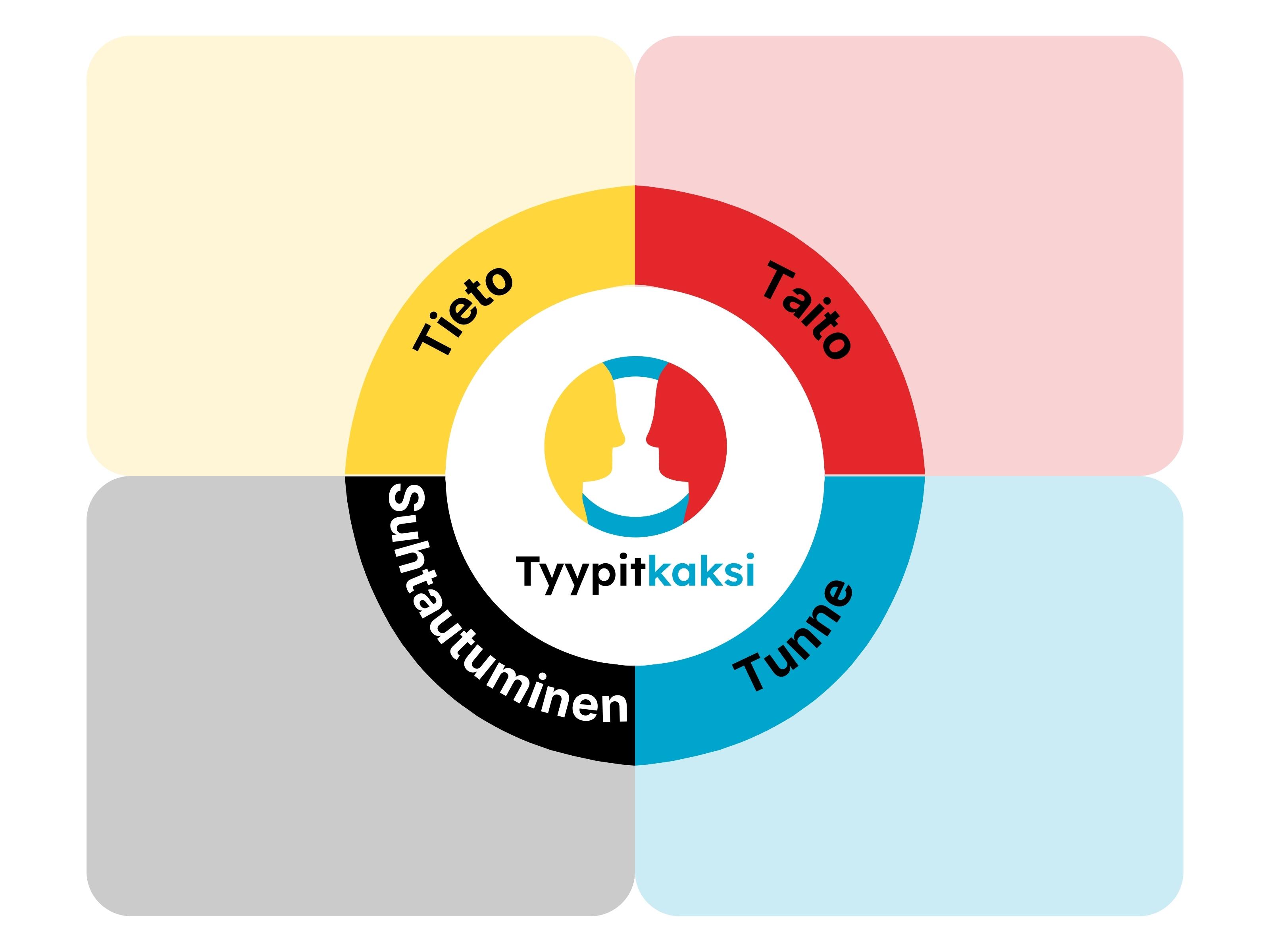 Mikä ryhmässä saatu tieto on ollut sinulle tärkeää, hyödyllistä tai merkityksellistä ?Kerro konkreettisia asioita.
Ravitsemus, uni ja lepo, lääkehoito ja liikunta
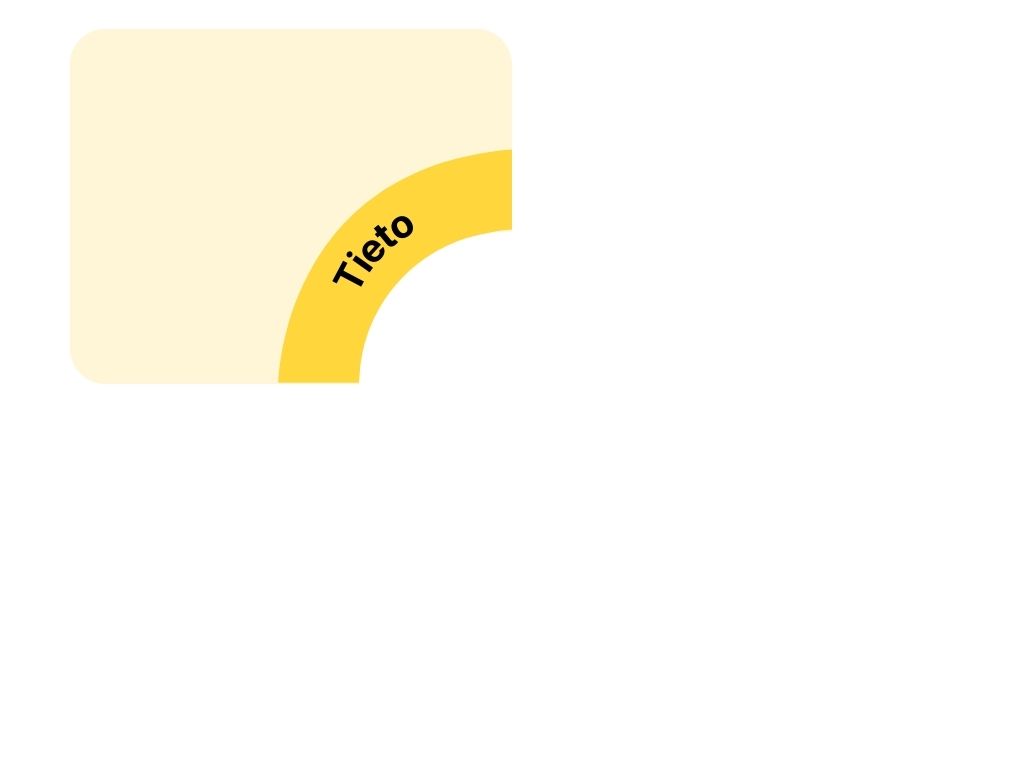 Millaisia taitoja olet oppinut vertaisryhmässä ja miten ne näkyvät arjessasi?
Ravitsemus, uni ja lepo, lääkehoito, liikunta
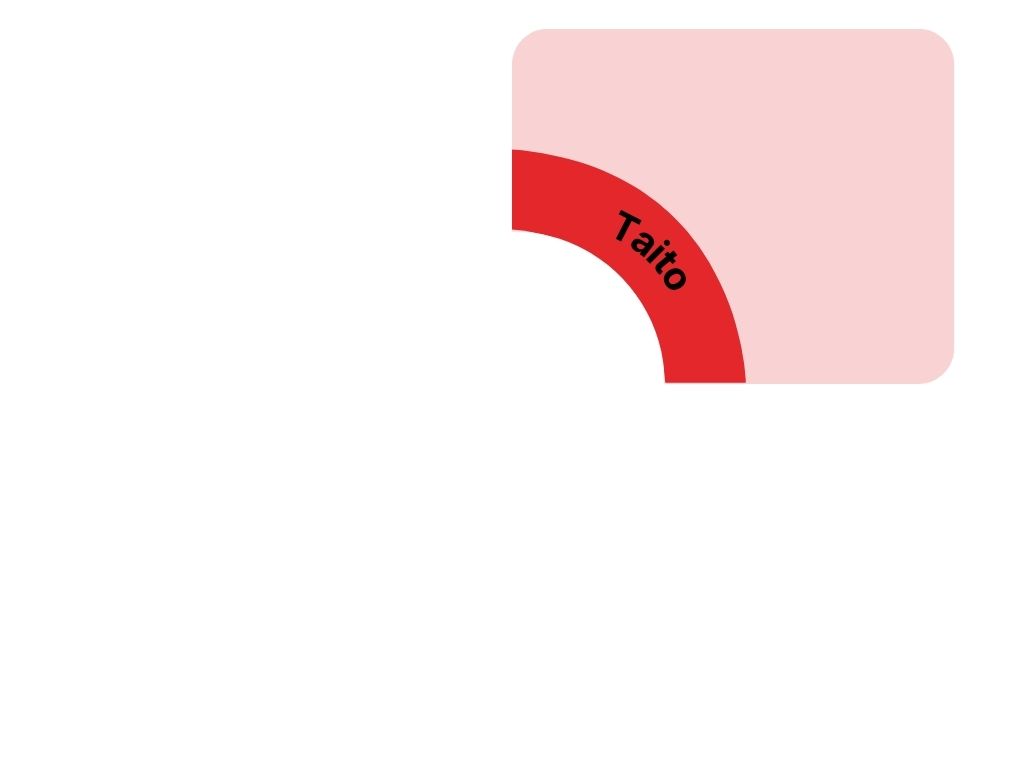 Miten vertaisryhmä on auttanut sinua tunteiden käsittelyssä?
Ravitsemus, uni ja lepo, lääkehoito ja liikunta
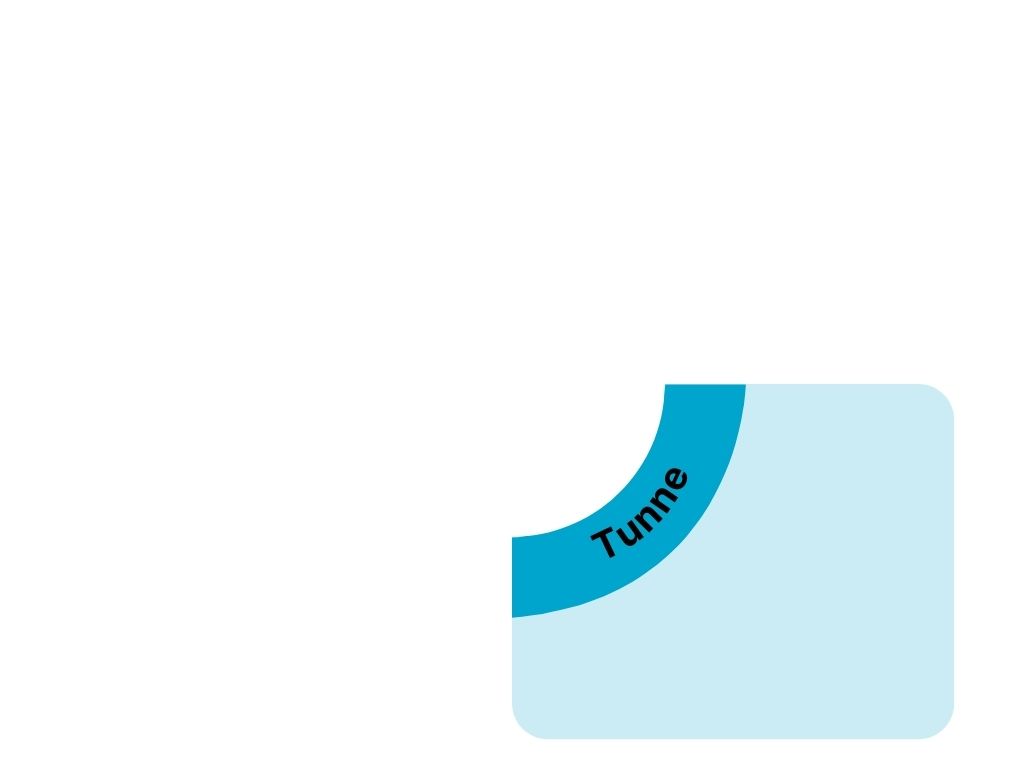 Miten suhtautumisesi on muuttunut diabetekseen ja omahoitoosi  vertaisryhmän aikana?
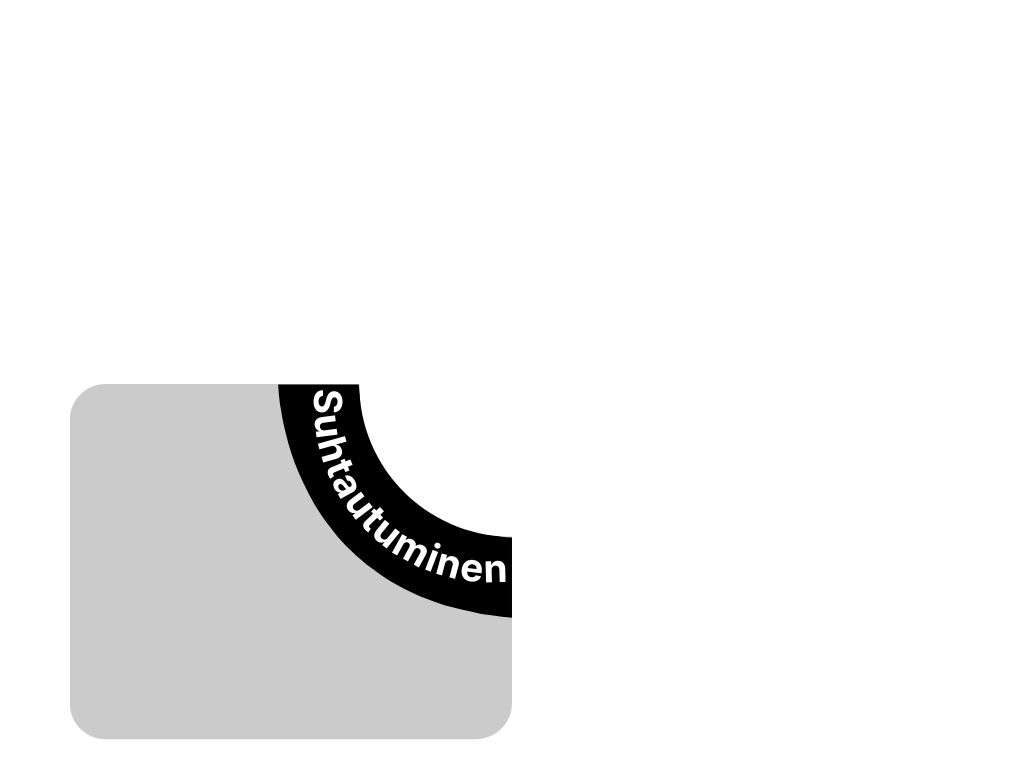